Мини-проект на тему:«Осень-чудная пора»
Участники: группа раннего возраста   №4
Воспитатель: Климкина Н.В
Проект «Осень – чудная пора»
Цель: пополнение и обогащение знаний детей по лексическим темам: «Осень», «Овощи», «Фрукты».
Задачи: 
1) Учить детей наблюдать за сезонными изменениями в природе, отмечать характерные особенности времени года – осени.
2)Расширить представление о многообразии и пользе овощей и фруктов, созреваемых в осенний период.
 3)Расширять и активизировать словарь
  на основе обогащения представлений
  об окружающем мире.
4) Учить детей любоваться красотой
природы.
5)Воспитывать бережное отношение к
природе.
Вид проекта: информационно-творческий, коллективный
Возраст : 2-3 года
Продолжительность проекта: средней  продолжительности
Формы реализации проекта:
Занятия : лепка, рисование;
дидактические, с\р  игры;
беседы;
рассматривание иллюстраций, открыток;
работа с родителями.
Предполагаемый результат:
Расширятся знания детей об осени, ее признаках и дарах;
Пополнится словарный запас;
 Расширять знания детей о влиянии различных природных факторов на изменения в живой природе.
Подготовительный этап:
Воспитатели: 
Подбор материала и оборудования для занятий, бесед, с\р игр с детьми.
Сотрудничество с родителями:
Оформление выставки  поделок совместной деятельности родителей и детей на тему  “Осень-чудная пора“ . 
Беседы с родителями о необходимом участии их в проекте, о серьезном отношении к воспитательно – образовательному процессу в ДОУ.
Основной этап:
Мероприятия по работе с детьми: чтение художественной литературы,  беседы, занятия, наблюдения, рисование, лепка ,   коллективная аппликация.
Чтение художественной литературы: И Бунин «Листопад»,  Беседы и  занятия: Н . Н Гусарова  << Беседа по  картинке >>   , Автор: В. В. Бианки  << Сентябрь>>, «Витаминная корзина»,  «Наш весёлый огород, что здесь только не растет», << Стихи об осени >>  В. Мирович, <<Лес осенью>> Автор: И. С. Соколов-Микитов
Наблюдения проводились ежедневно на прогулках, согласно перспективному планированию.
Дидактические игры: «Четвертый лишний», «Послушай, запомни, повтори», «Назови ласково», «Чего не стало?», «Скажи наоборот», «Много – мало», «Овощной магазин».
3.  Заключительный этап:
оформление коллективной работы: аппликация  “Листопад, листопад – листья по ветру летят “
 выставка  поделок из природного материала совместной деятельности родителей и детей на тему “Осень – чудная пора “ 
 Ожидаемый результат:
Дети знают и называют:
осенние  приметы и явления 
большое количество овощей, фруктов и осенних даров;
-  пословицы, поговорки об осени;
У родителей появился интерес к образовательному процессу, развитию творчества, знаний и умений у детей, желание общаться с педагогами, участвовать в жизни группы.
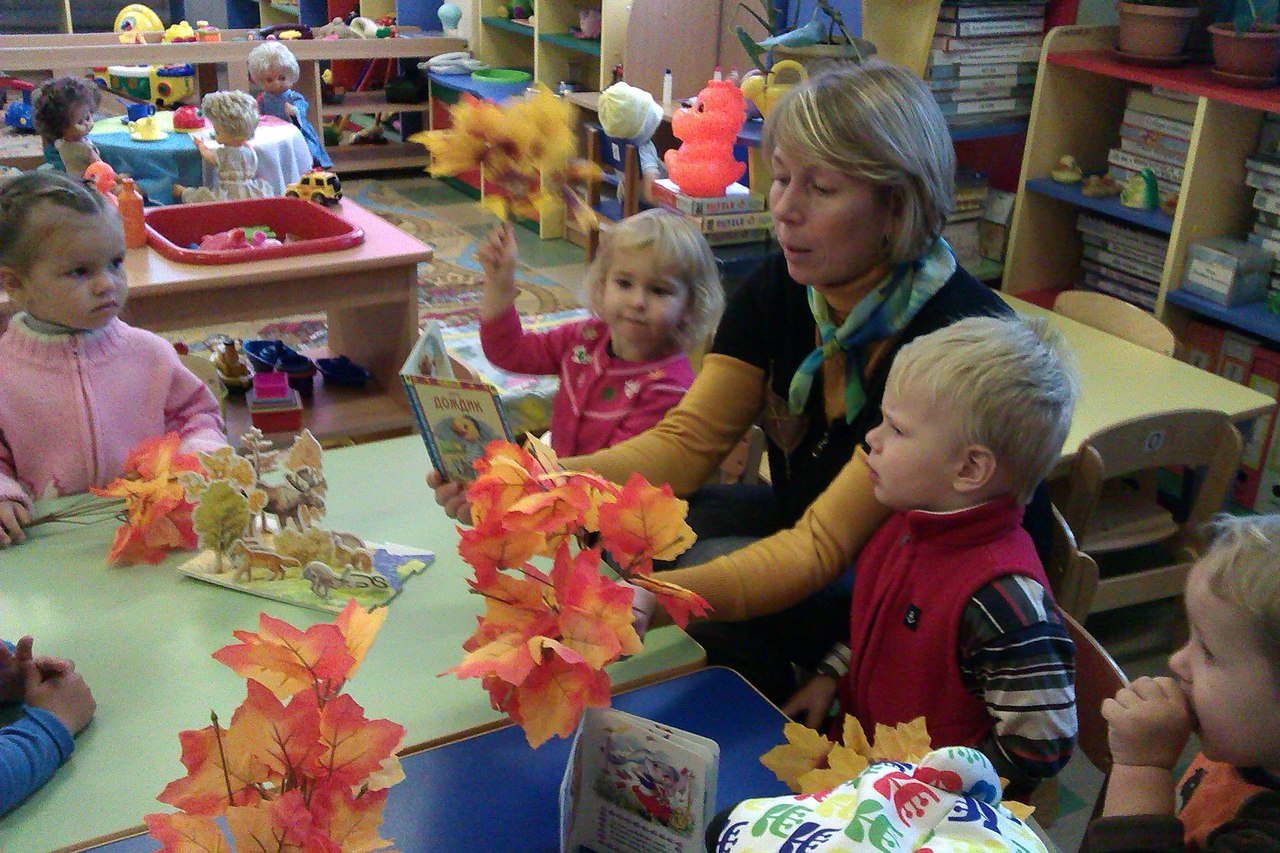 Осень, осень, погоди!
 И  с дождями не спеши,
 Дай еще нам лета,
 Солнышка и света
Поздней осени приметы: Это клён совсем раздетый, Тополь с липой все одёжки Побросали на дорожки;
Листья осень   уронила Постелила нам ковер, По нему бежим мы с другом И  шуршим вдвоем
В красный шарф  одеты клёны. В пёстрых платьицах газоны. На рябине украшенье - Алых ягод ожерелье. Обновляя всем наряды, Осень ходит с нами рядом.
Серую дорожку из асфальтаОсень расписала жёлто, ярко. Я иду по ней и представляю,  Что из лета в зиму по мосту шагаю!
Выставка  поделок из природного материала совместной деятельности родителей и детей на тему “Осень – чудная пора “
Выставка  поделок из природного материала совместной деятельности родителей и детей на тему “Осень – чудная пора “
Коллективная  работа: аппликация “Листопад, листопад – листья по ветру летят“